Implementing UCLPartners Familial Hypercholesterolemia Searches and Screening
Dr Deep Shah, Clinical Lead UCL Partners
Dominic Studart, North Thames GMSA Familial Hypercholesterolaemia Project Nurse
Aims
What is FH? 

Diagnosing FH

Implementing UCLPartners FH Searches 

Practical guide to screening for FH in primary care 

Case study
Familial Hypercholesterolemia (FH)
Genetic condition affecting the livers ability to remove excess cholesterol from the blood. 
High cholesterol causes cardiovascular disease and accounts for a third of all heart attacks. 
Lifetime exposure to raised cholesterol puts individuals with FH at greater risk of cardiovascular disease.
FH is high risk but very treatable. Every 1mmol/l reduction in low-density lipoproteins (LDL) cholesterol reduces risk of a cardiovascular event by 25%. 4
Autosomal dominant inheritance pattern. 3 main genes affected: LDLR, APOB, PCSK9
Homozygous inheritance is rare and has a more severe phenotype.
Estimated 1 in 250 people have FH. ~92% are undiagnosed.
The NHS long term plan aims to increase detection to 25% by 2024.
[Speaker Notes: Half of men with FH will have a heart attack or stroke before age 50 and a third of women before age 60. Statins are highly effective at reducing this risk.

The average age of diagnosis is 47 years old. Diagnosing at this age shows a missed opportunity of starting medication and positive lifestyle choices to reduce risks.


LDLR 90% More than 2000 known LDLR mutations. 400 have been found in the UK. 
APOB 5% – second most common. Single mutation affecting binding to LDLR
PCSK9 2% – gain of function. 
APOE 2% – single deletion – mimick FH.]
Optimisation Pathway for Patients with High Cardiovascular Risk* – Primary Prevention
Review and re-enforce lifestyle and diet measures as first line
Is patient on high intensity statin?
(atorvastatin 20mg or equivalent)
Yes
No
Initiate atorvastatin 20mg/day
After 3 months - has non-HDL-C reduced by 40% or more from baseline?
Yes
No
Check adherence and tolerance**
Consider titrating statin up to atorvastatin 80mg or equivalent if the patient is considered to be at higher risk because of co-morbidities, risk score or using clinical judgment
* High cardiovascular risk:​
QRisk >10% in ten years​
CKD 3-5​
Type 1 Diabetes for >10 years or over age 40
If non-HDL cholesterol has not fallen by 40% or more from baseline, 
consider adding ezetimibe 10mg daily
** If statin not tolerated, follow statin intolerance pathway and consider ezetimibe 10mg daily +/- bempedoic acid 180mg daily
Review annually for adherence to drugs, diet and lifestyle
Optimisation Pathway for Secondary Prevention
Is patient on high dose, high intensity statin*?
(atorvastatin 80mg or equivalent)
No
Yes
Initiate / increase to high dose high intensity statin ** and re-enforce lifestyle and diet measures
Is non-HDL cholesterol < 2.5mmol/L? ***
*   Dose may be limited if:
eGFR<30ml/min
Drug interactions
Intolerance 
Older age / frailty

**   See statin intensity table

***   Current NICE Guidance recommends at least a 40% reduction in non- HDL cholesterol

****   If statin not tolerated, follow statin intolerance pathway and consider ezetimibe 10mg daily +/- bempedoic acid 180mg daily.  If non HDL-C remains > 2.5mmol/L despite other lipid lowering therapies consider injectable therapies.

+ NICE Guidance: Evolocumab, Alirocumab
No
Check adherence to statin and lifestyle measures ****
Consider ezetimibe 10mg daily
Reassess after three months. If non-HDL-C remains > 2.5mmol/L; consider injectable therapies arrange a fasting blood test and assess eligibility
Consider injectable therapies 
If non-HDL chol > 2.5mmol/L; Arrange fasting blood test to assess eligibility:
Inclisiran - if fasting LDL-C ≥ 2.6mmol/L 
OR 
Refer for PCSK9i (mAB)+  if fasting LDL-C > 4mmol/L (or > 3.5mmol/L if recurrent events) 
If eligibility criteria are not met, consider ezetimibe 10mg daily (if not previously considered)
Yes
Review annually for adherence to drugs and support for diet and lifestyle measures
*Tables adapted from Y Javaid
FH Treatment
Primary and Secondary Prevention Treatments 
Statins – Atorvastatin, Rosuvastatin 
Ezetimibe 
Bempedoic acid 

Under specialist management
Injectable therapies  - PCSK9 inhibitors:
Evolocumab 
Alirocumab
Inclisiran 
Lipid apheresis
[Speaker Notes: Monoclonal antibodies – Evolocumab and alirocumab 
siRNA – Inclisiran – blocks production. 

Statin intolerance pathways]
Overview of Management of FH in Primary Care
Consider referral for genetic testing and cascade testing
Offer a high-intensity statin to all adults with FH - aim for at least a 50% reduction in LDL-C concentration.  Increase the dose of statin after 3 months if not achieving a 50% reduction in LDL-C and not already prescribed maximum dose.  
Use ezetimibe in patients with FH who have contraindications to, or cannot tolerate, statin therapy and consider adding bempedoic acid 
Add ezetimibe to statin therapy in patients who are not achieving a 50% reduction in LDL-C concentration despite maximum dose high intensity statin OR where statin dose is limited by side effects.  Consider inclisiran in patients with CVD, who are not achieving an LDL-C<2.6mmol/L despite optimal oral lipid lowering therapy (high intensity statins with or without ezetimibe) 
Refer patients to a specialist for consideration of further treatment:
if treatment with the maximum tolerated dose of a high-intensity statin and ezetimibe +/- inclisiran is inadequate
if they are assessed to be at very high risk of a coronary event: 
A family history of premature coronary heart disease
Two or more other cardiovascular risk factors (for example, they are male, they smoke, or they have hypertension or diabetes)
If they have established cardiovascular disease
Specialists may initiate PCSK9i (alirocumab or evolocumab), bile acid binders (resins) or fibrates in patients with an inadequate response to first line lipid lowering therapies  
PCSK9i are recommended for use in people with FH: 
For primary prevention when LDL remains > 5mmol/L despite optimal statin / ezetimibe therapy
For secondary prevention when LDL remains > 3.5mmol/L despite optimal statin / ezetimibe therapy
UCLPartners FH Searches
The UCLPartners FH searches identifies 3 cohorts of patients with the criteria below:
Cohort 1 and 2 are at high risk of having FH – Follow the UCLP FH screening process to exclude and manage any secondary causes of hypercholesterolemia 

Cohort 3 are coded FH patients – Follow the UCLP FH desktop review process to identify if they are eligible/require genetic testing for FH.
Implementing the UCLPartners Searches
Download the UCLPartners FH searching tool for EMIS or SytmOne:

https://uclpartners.com/proactive-care/search-and-risk-stratification-tools/ 

You will need to provide your name, role and organisation details before downloading the FH search tool. 

Please select either the EMIS or SystmOne Familial hypercholesterolaemia search tool depending on your practices record system.

Searches currently being updated – expected latest end of September. Current searches available, updated search may increase eligible patient cohort.
Implementing the UCLPartners Searches
Follow the video instructions for running the searches on SystmOne or EMIS:
https://uclpartners.com/proactive-care/search-and-risk-stratification-tools/supporting-resources/
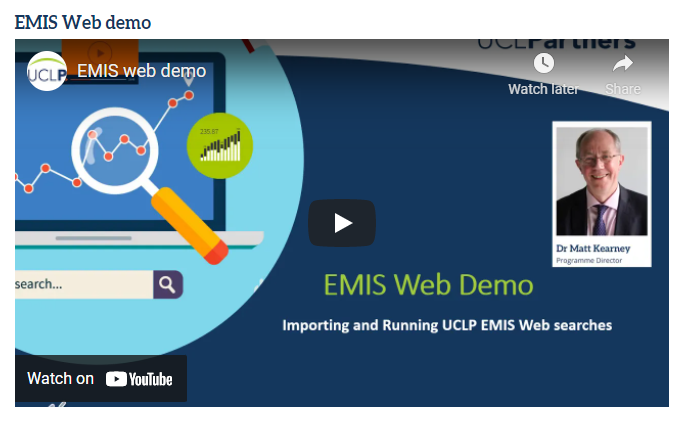 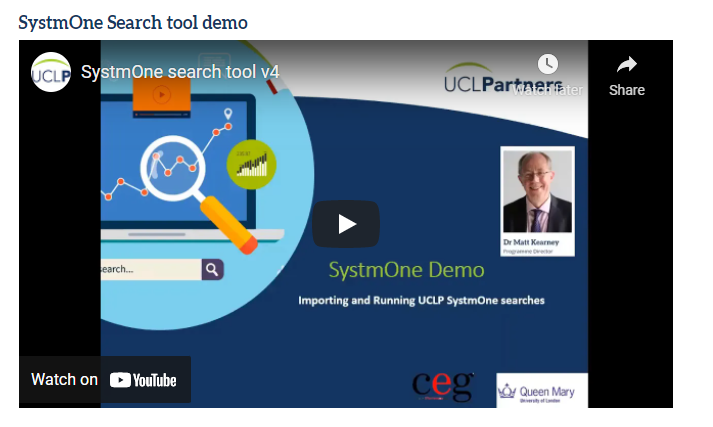 Aim of the UCLPartners FH searches
Identify patients who may have undiagnosed Familial Hypercholesterolaemia 
Review treatment management 
Refer for genetic test to confirm diagnosis 
Cascade test first degree relatives 

Identify patients who have Familial Hypercholesterolaemia 
Review treatment management 
Refer for genetic test to confirm diagnosis 
Cascade test first degree relatives
[Speaker Notes: May have been lost to follow up during the pandemic. 
Opportunity to request monitoring bloods for FH patients who need them. 
Escalate therapy accordingly or refer/re refer to a lipid clinic.]
Familial Hypercholesterolemia Pathway
1*
1*
Case find under 30 years:
TC >7.5 or LDL-C >4.9 or non-HDL-C >6.0
Case find 30 years or over:
TC >9.0 or LDL-C >6.4 or non-HDL-C >7.5
*Simon Broome Positive Criteria
SB 1+2 = Possible FH
SB 1+3 = Definite FH
HCA
1. Family history questionnaire (text or in person)
                   2. Fasting lipids, LFTs, TFTs, Renal, HbA1c
Known/coded FH
Investigate raised TG
Refer if indicated
TG >2.3
TG <2.3
2*
Family history premature MI:
1st degree relative MI <60
2nd degree relative MI <50
? Tendon Xanthomata
3*
Negative
Negative
PCN Nurse or pharmacist
Face to face or remote assessment
Nurse/Pharmacist Desktop Review
Nurse/Pharmacist Desktop Review
Unlikely FH: Manage as appropriate for 1o/2o prevention 
Aim to reduce non-HDL chol by at least 40%
Support behaviour change, titrate high intensity statins, consider other therapies and manage other CVD risk factors
Confirm diagnosis, refer if indicated for index or family cascade testing
Exclude secondary causes of high TC and refer DNA testing
Not FH
Treatment in primary care
Genetic counselling and DNA test
Specialist service
and FH Nurse
No FH mutation
FH: Aim to reduce LDL by 50% or more
Titrate high intensity statins, consider other therapies, support behaviour change and manage other CVD risk factors
Confirmed FH
Treatment
FH mutation
Treatment in primary care with specialist support
Cascade testing for family members
[Speaker Notes: Systematic way of identifying patients using the Simon Broome criteria - Efficient and effective use of resources 

For pilot worked with pharmacists – work across PCNs 

Utilise HCAs or care co coordinators depending on practice. 

Admin support – running searches etc. also invaluable. 

Along the way I will try give some practical advice for putting this pathway into practice from my experience on the pilot.]
Diagnosing FH
Diagnostic criteria:
Raised cholesterol 
Premature CVD 
Family history – raised cholesterol or premature CVD 
Physical signs of raised cholesterol

Fulfil diagnostic criteria: 
Simon Broome Criteria 
www.mdcalc.com/simon-broome-diagnostic-criteria-familial-hypercholesterolemia-fh 
Dutch Lipid Criteria 
www.mdcalc.com/dutch-criteria-familial-hypercholesterolemia-fh 

Genetic test – unequivocal diagnosis
[Speaker Notes: Genetic test has not always been available. 
Negative genetic test – may be other variants we do not know about – council still important to treat/healthy lifestyle and diet if still SB/DLC scoring for FH. 

Use pre treatment cholesterol/LDL levels/the highest available. 

Simon broome – possible or definite scores for FH 
Dutch Lipid – score above 5 makes eligible for genetic testing]
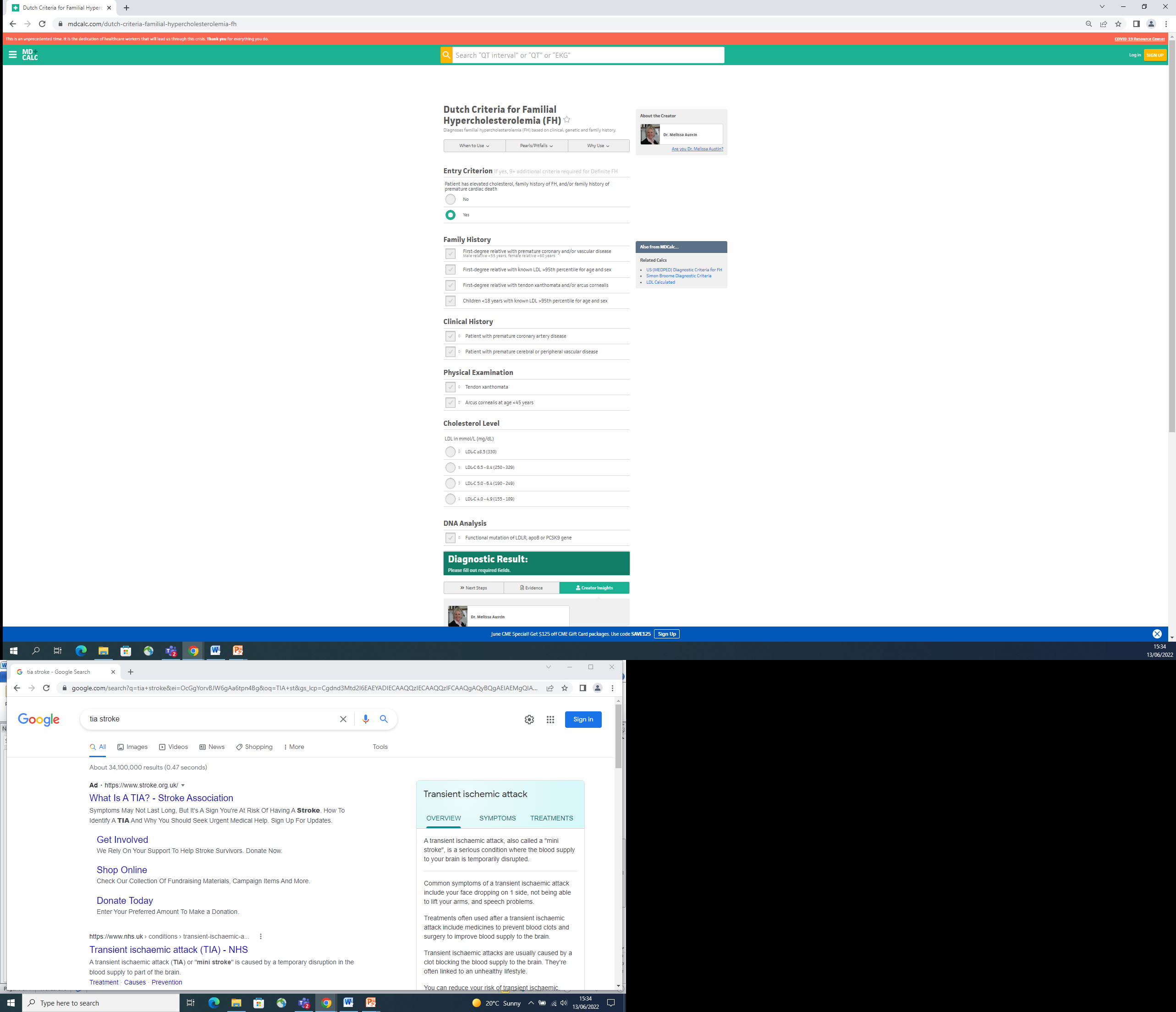 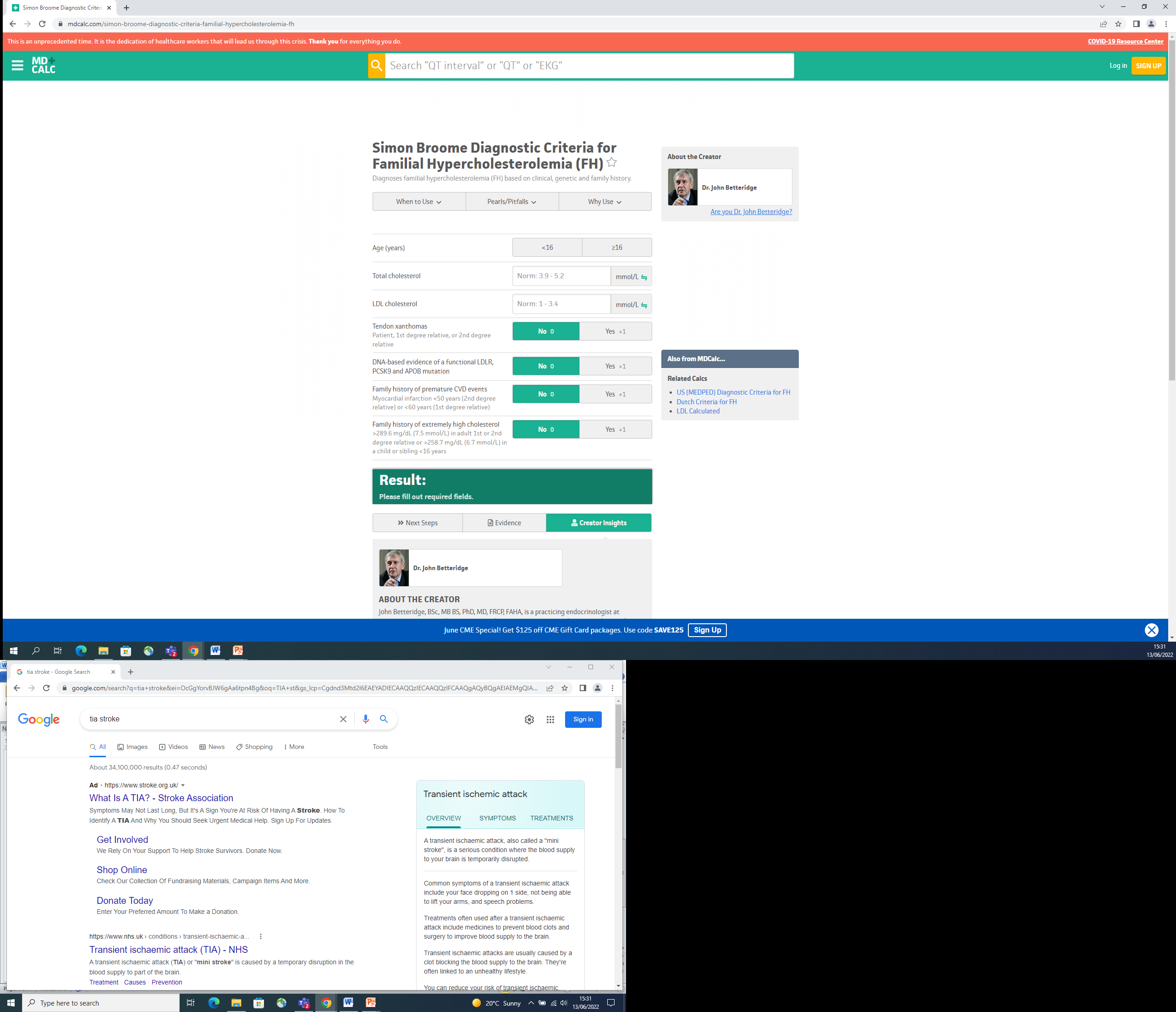 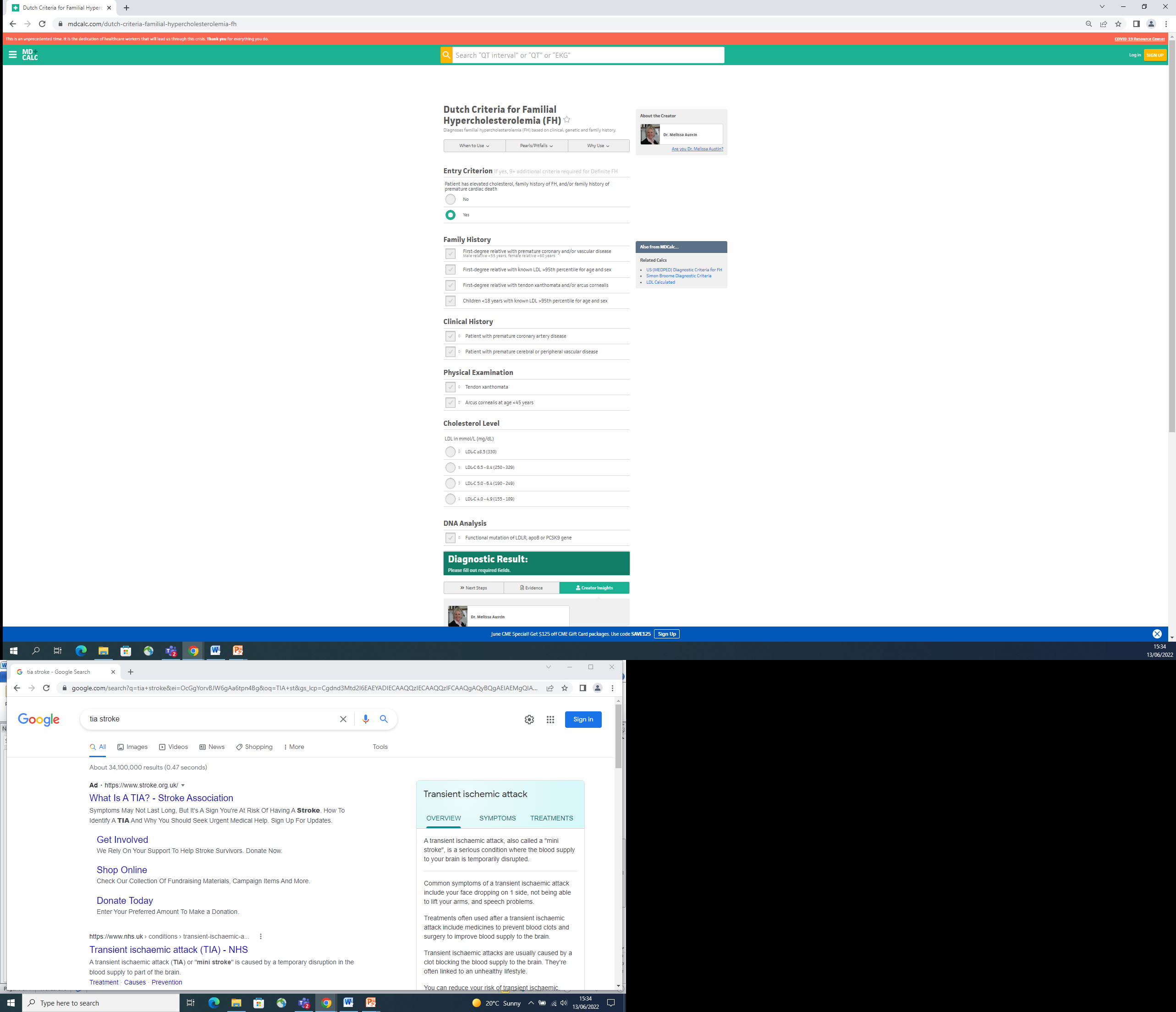 [Speaker Notes: Should use pre treatment LDL/Total cholesterol levels where possible. 
Or highest recorded. 

Use slightly different criteria to calculate likelihood of FH 
Simon Broome does not take into account personal history of premature CVD 

Possible, probable, definite FH 

Should try to calculate both scores to assess FH and need to refer for testing. 

DLC of 5 or more required for testing.]
Diagnosing FH – First exclude secondary causes
Secondary causes of raised cholesterol:
Uncontrolled diabetes mellitus 
Obesity – inactivity, diet 
Excess alcohol consumption 
Untreated hypothyroidism 
Medications e.g. thiazide diuretics and ciclosporin
 
Check – HBA1C, LFT, Renal, TFT, Fasting full lipid profile
[Speaker Notes: Need fasting full lipid profile including LDL – assess impact of diet on lipids/TG 
Also need LDL to calculate FH diagnosis criteria.]
Secondary causes of hypercholesterolemia
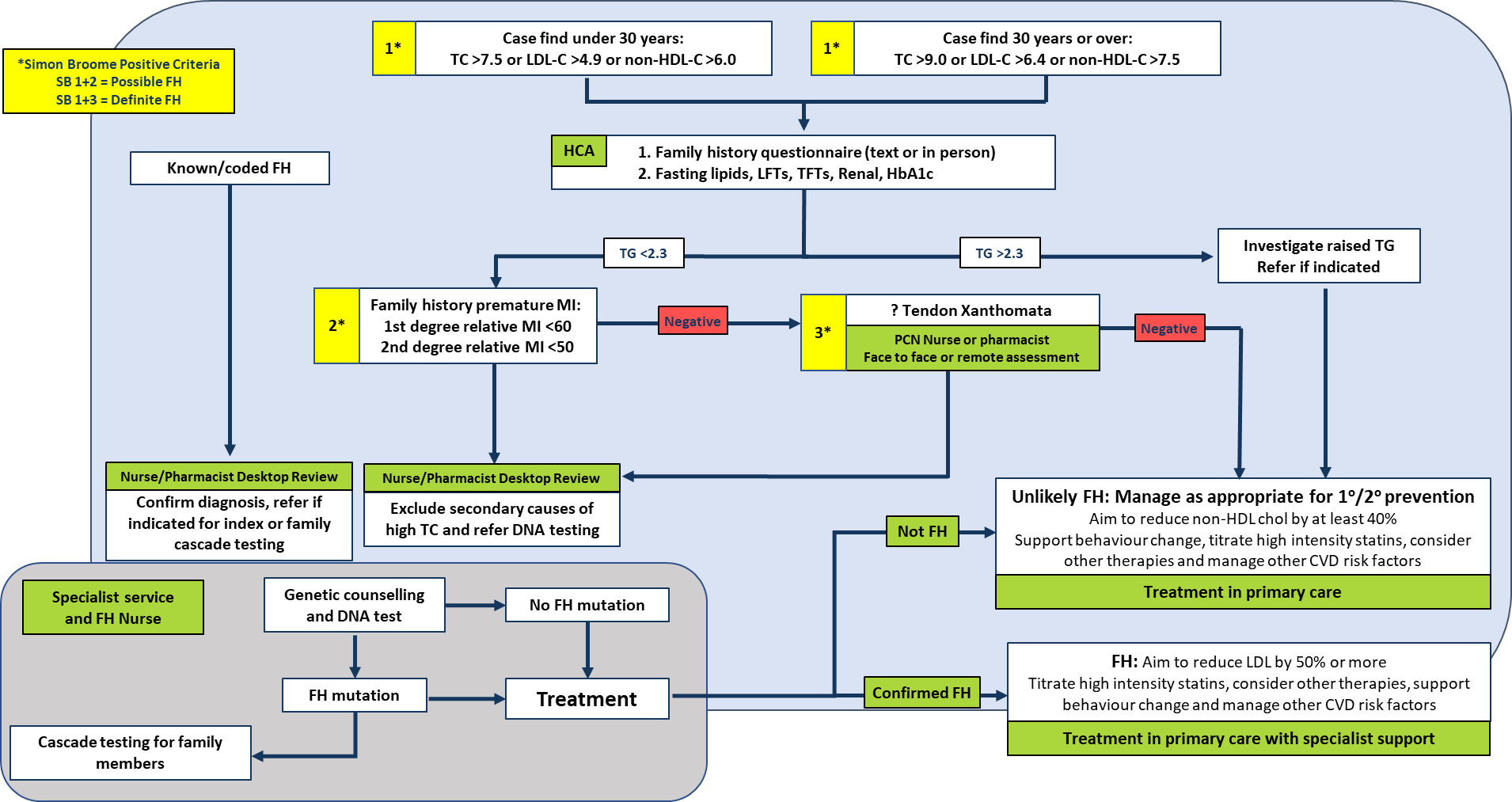 Identify and exclude secondary causes of raised cholesterol:
Uncontrolled diabetes mellitus 
Obesity – weight/BMI, waist circumference 
Excess alcohol consumption 
Untreated hypothyroidism 
Medications e.g. thiazide diuretics and cyclosporine 

Following management of any secondary causes, reassess cholesterol:
Cholesterol remains elevated and meets Simon Broome criteria? – Refer to lipid clinic/genetic testing 
Does not meet Simon Broome criteria? – Continue to monitor + primary/secondary prevention
[Speaker Notes: May not be a straightforward quick process – may need to review secondary causes and then reassess. 

May be complex patient – better for pharmacist/nurse to call. 
May already have had recent bloods etc. 


diuretics
corticosteroids
immuno-suppressants
anti-retroviral drugs
retinoids
oral oestrogen
beta-blockers
antidepressants
anticonvulsants.]
Practical Guide to FH Screening
Each practice may work differently 
Different skill sets in the team – resources available to support roles 
Adapt the pathway to what suits your practice 
Recommend collecting bloods and family history questionnaire at the same patient contact. 
Over the phone when booking bloods
Or when they attend for bloods (if done in-house)
Effective documentation and communication
[Speaker Notes: PCNs I have been working with – pharmacists as work across sites – encouraged them to lead on the project – enthusiastic – develop their role and service. 
Some practices may utilise care co ordinators – others HCAs 
We are happy to provide resources to support role – script for telephoning patients – do not expect them to tell patients we think you may have FH – just – cholesterol previously high – want to check – known to cause heart disease – this can run in families – we would like to complete some monitoring bloods and family history questionnaire 

Track what bloods/questionnaires have been completed. Keep each other updated. 
Trying to avoid inappropriate referrals + excluding individuals unnecessarily 

Example of checklist that could be used to aid screening – also use if discussing patients with a specialist – all relevant info in one place.]
Familial Hypercholesterolemia Family History Questionnaire
We have reviewed your cholesterol results and would like some information on your family history to help inform your treatment. Please answer the following questions:
Have any of your first-degree blood relatives (mother, father, brother or sister) had a heart attack under the age of 60?	

If Yes, which relative (mention how they are related to you) and how old were they when they had the heart attack?  


Have any of your second-degree blood relatives (grandparents, aunts, uncles, nephews, nieces and half brothers and half sisters) had a heart attack aged 50 or under?         

If Yes, which relative (mention how they are related to you) and how old were they when they had the heart attack?
1
2
[Speaker Notes: Advise to get patients to do this when they attend for bloods 
Or over the phone when patients are asked to get bloods due to raised cholesterol.]
Secondary causes excluded
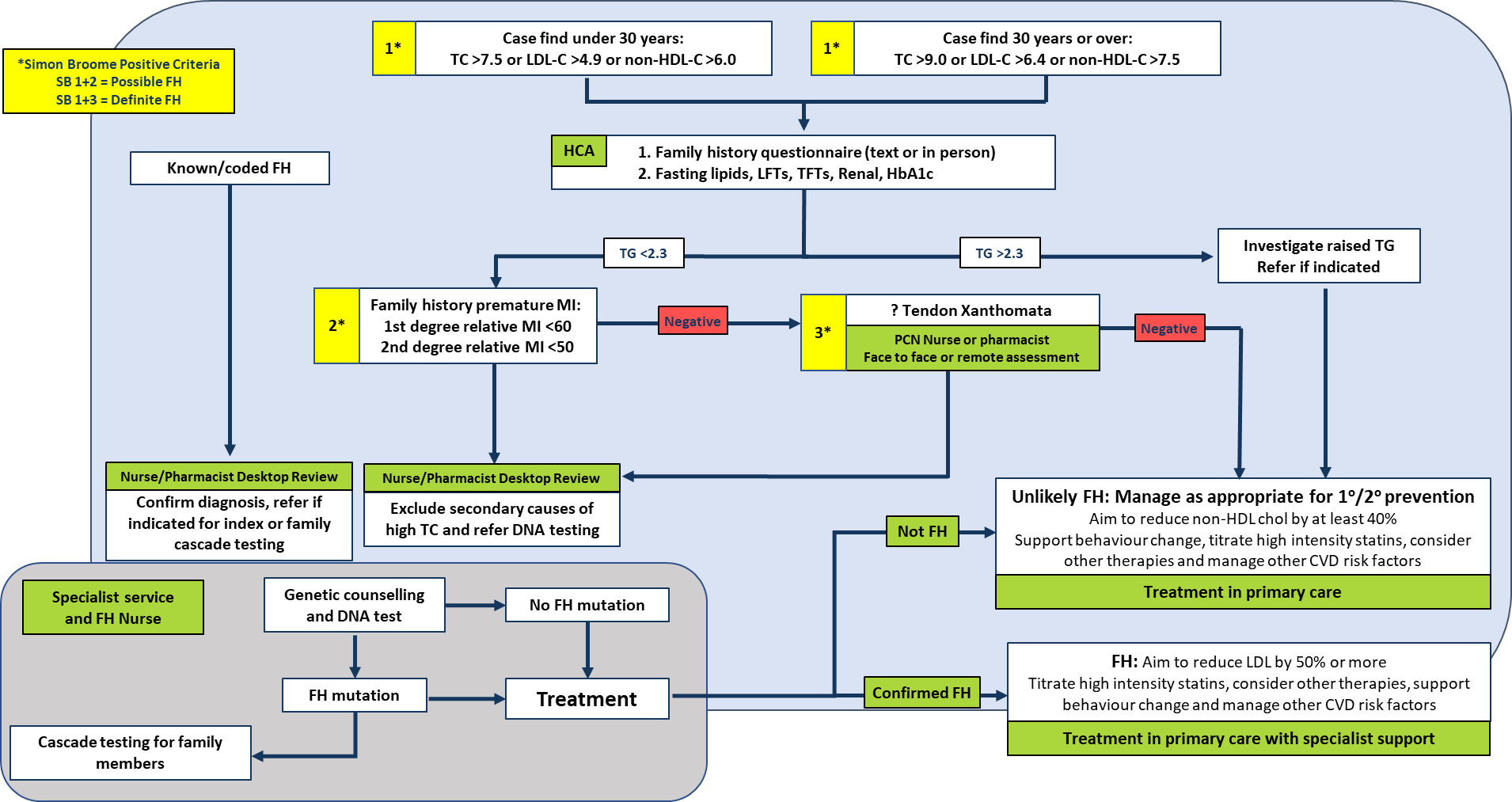 Fasting triglycerides >2.3 – if not a result of excess alcohol or poor glycaemic control will need referral to lipid clinic. At risk of pancreatitis. 
Fasting triglycerides <2.3 – positive family history questionnaire meets Simon Broome Criteria for possible FH 
Negative family history – review presence of Tendon Xanthomata to meet Simon Broome Criteria for definite FH
[Speaker Notes: Double check bloods are fasted]
Practical Guide to FH Screening
Calculate either Simon Broome or Dutch Lipid Criteria for FH 

Use the highest/untreated LDL-C 
LDL-C estimators are available: https://fhwalescriteria.co.uk/ 

If there is no reported family history of premature CVD events there are additional factors that can be used in scoring:
Presence of tendon xanthomata
Corneal arcus <45 years 
Family history of extremely high cholesterol
[Speaker Notes: Prevent inappropriate referrals 

e.G patients may have a very strong family history but because of LDL level not score highly 
Pre treatment LDL may not be available

May need to take into account when bloods were taken – e.g. When Diabetes was undiagnosed/poorly controlled. 

Although unlikely individuals know how high relatives cholesterol is –]
Do they meet criteria for Genetic testing?
Identify criteria for Dutch Lipid / Simon Broome scoring:
High cholesterol/Family history of high cholesterol/sudden cardiac death 
 First degree relative with raised cholesterol/premature CVD/tendon xanthoma or corneal arcus 
Clinical history of premature CVD 
Physical examinations – tendon xanthomata, corneal arcus <45 years 
LDL-Cholesterol levels – highest documented i.e. pre starting treatment if available

Use MdCalc tool: 
https://www.mdcalc.com/dutch-criteria-familial-hypercholesterolemia-fh 
www.mdcalc.com/simon-broome-diagnostic-criteria-familial-hypercholesterolemia-fh

If unsure – email FH nurse for discussion at Lipid clinic MDT. 
Patients meeting Simon Broome or Dutch Lipid Score of 5 or over refer to see FH nurse for Genetic counseling and FH testing.
[Speaker Notes: If you have links with lipid specialists – get advice if unsure on a case
Develop links with lipid specialists – ensure appropriate referrals.]
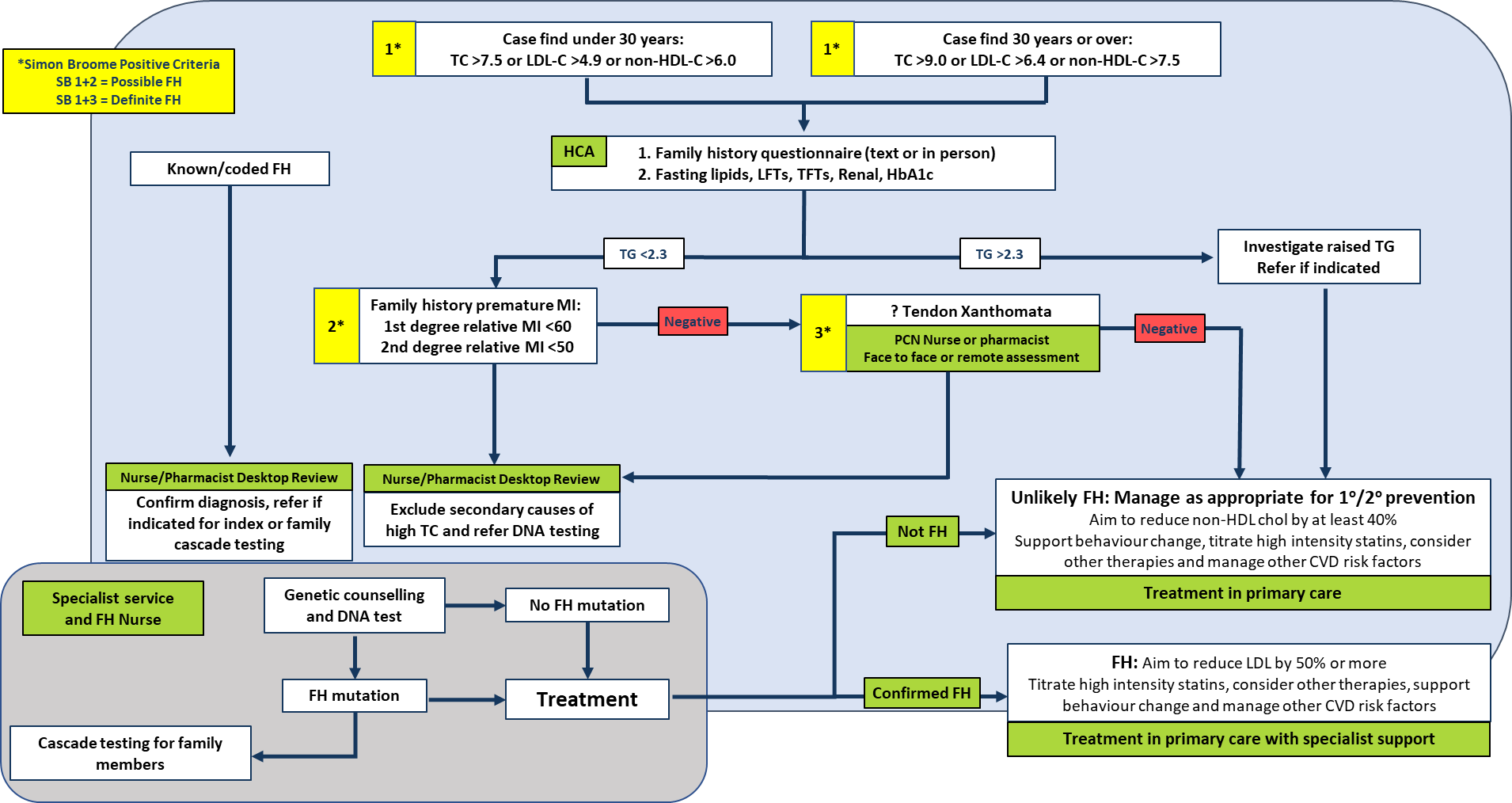 Patients meeting Simon Broome / Dutch Lipid Criteria refer to be seen by FH Specialist nurse for Genetic counselling and testing. 

Treatment optimization for genetically confirmed FH patients 

Cascade testing of first-degree relatives
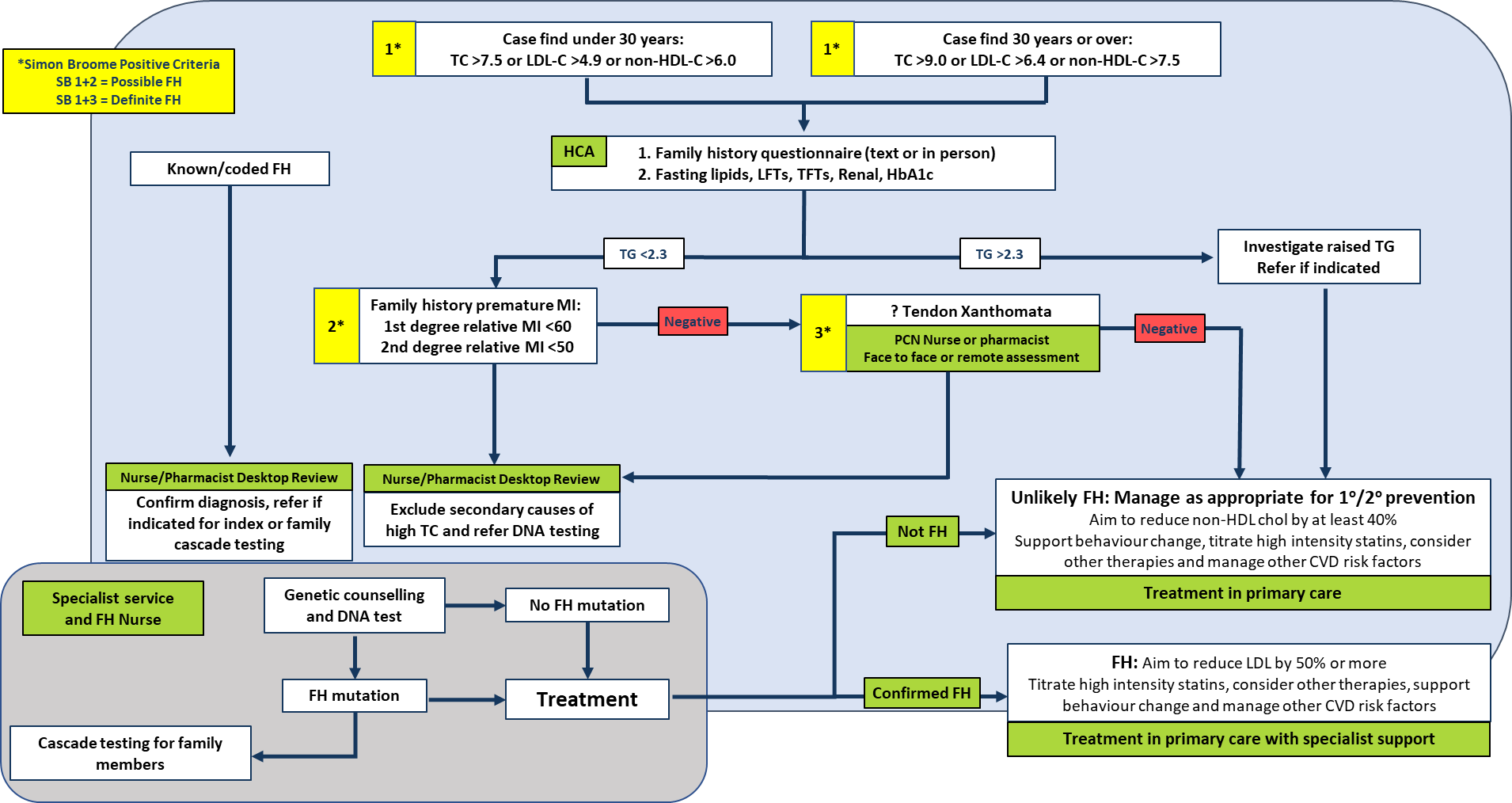 Genetically confirmed FH – lipid clinic for support with management.

Not FH – continue management in Primary care. Consider specialist referral for further treatment if necessary.
[Speaker Notes: Once on stable treatment/cascaded – may discharge back to primary care. 

If not FH – treat with primary or secondary prevention 
If unable to manage lipids for any reason – i.e. statin intolerace, elevated LDL dispite treatment, or high risk – re refer to lipid specialist.]
Familial Hypercholesterolemia Pathway
1*
1*
Case find under 30 years:
TC >7.5 or LDL-C >4.9 or non-HDL-C >6.0
Case find 30 years or over:
TC >9.0 or LDL-C >6.4 or non-HDL-C >7.5
*Simon Broome Positive Criteria
SB 1+2 = Possible FH
SB 1+3 = Definite FH
HCA
1. Family history questionnaire (text or in person)
                   2. Fasting lipids, LFTs, TFTs, Renal, HbA1c
Known/coded FH
Investigate raised TG
Refer if indicated
TG >2.3
TG <2.3
2*
Family history premature MI:
1st degree relative MI <60
2nd degree relative MI <50
? Tendon Xanthomata
3*
Negative
Negative
PCN Nurse or pharmacist
Face to face or remote assessment
Nurse/Pharmacist Desktop Review
Nurse/Pharmacist Desktop Review
Unlikely FH: Manage as appropriate for 1o/2o prevention 
Aim to reduce non-HDL chol by at least 40%
Support behaviour change, titrate high intensity statins, consider other therapies and manage other CVD risk factors
Confirm diagnosis, refer if indicated for index or family cascade testing
Exclude secondary causes of high TC and refer DNA testing
Not FH
Treatment in primary care
Genetic counselling and DNA test
Specialist service
and FH Nurse
No FH mutation
FH: Aim to reduce LDL by 50% or more
Titrate high intensity statins, consider other therapies, support behaviour change and manage other CVD risk factors
Confirmed FH
Treatment
FH mutation
Treatment in primary care with specialist support
Cascade testing for family members
[Speaker Notes: Efficient and effective use of resources 

For pilot worked with pharmacists – work across PCNs 

Utilise HCAs or care co ordinators depending on practice. 

Admin support – running searches etc. also invaluable.]
Desktop Review for People with Coded FH
Identify patients coded as Familial Hypercholesterolemia
Review notes and medications
Have they had a genetic test to confirm diagnosis?
Yes
No
Are they under regular lipid clinic review?
Calculate probability of FH using Dutch lipid / Simon Broome criteria and refer to specialist lipid clinic if meets criteria
No
Yes
Consider referral to lipid clinic if appropriate
Continue management as per specialist team
Practical Guide to FH Screening
Incorrect coding  

Investigate why they were coded with FH

May need to assess secondary causes and family history
[Speaker Notes: Follow the ?FH high risk pathway]
Desktop Review on EMIS – FH Coded patients
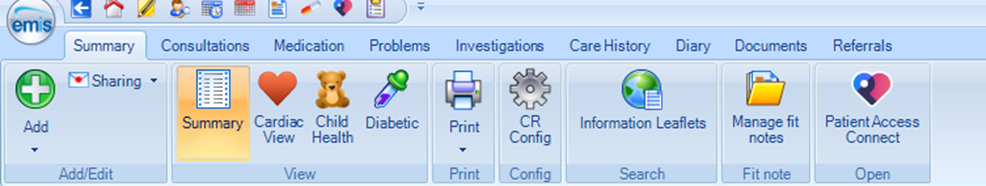 [Speaker Notes: Screening SNOMED coded FH patients 
Where to find relevant information for desktop review to fulfil Dutch lipid criteria.]
Desktop Reviews of Coded FH
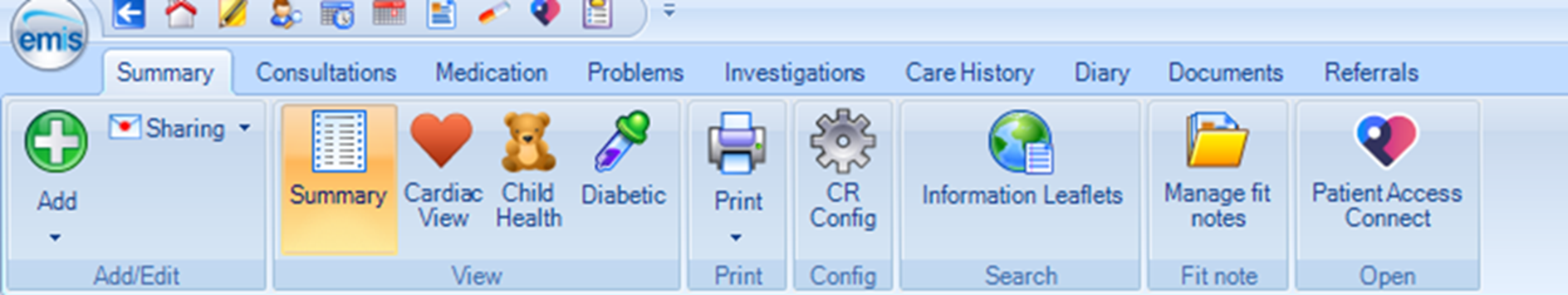 Referrals – Are they under a lipid clinic or cardiac/metabolic/endocrine/diabetes clinic? 

Documents – Clinic letters from Lipid/Metabolic clinic – do they have a      		              	          genetic diagnosis? 

Problems – When were they coded FH? Do they have any other relevant medical 	           	       history: diabetes, obesity, hypothyroidism, CVD?

Consultations – Why were they coded FH? Any family history?
 
Medication – Are they on an appropriate cholesterol lowering agent? 

Investigations – Are lipids well controlled? Do lipid bloods need repeating? 			             Escalate therapy or refer to lipid clinic?
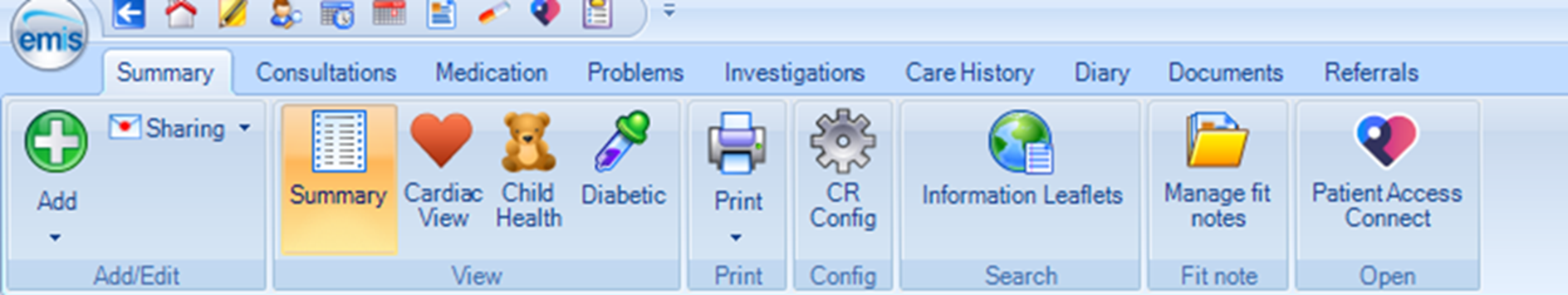 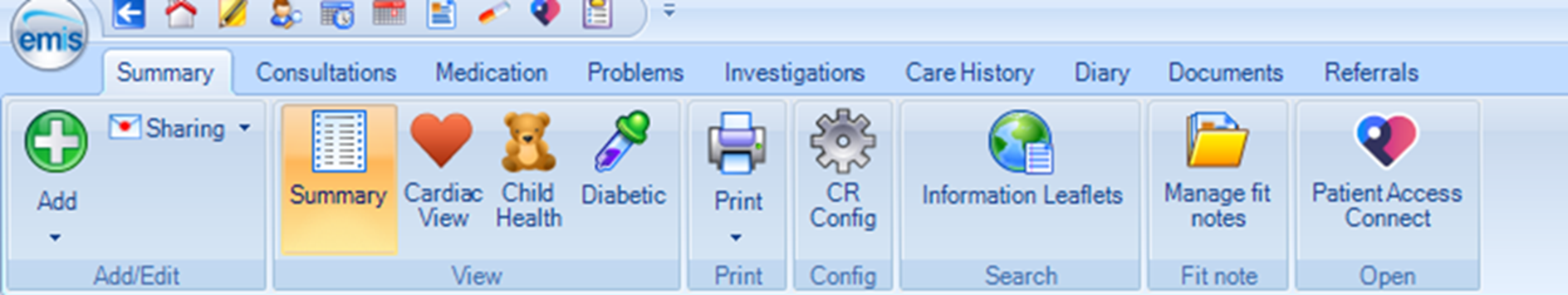 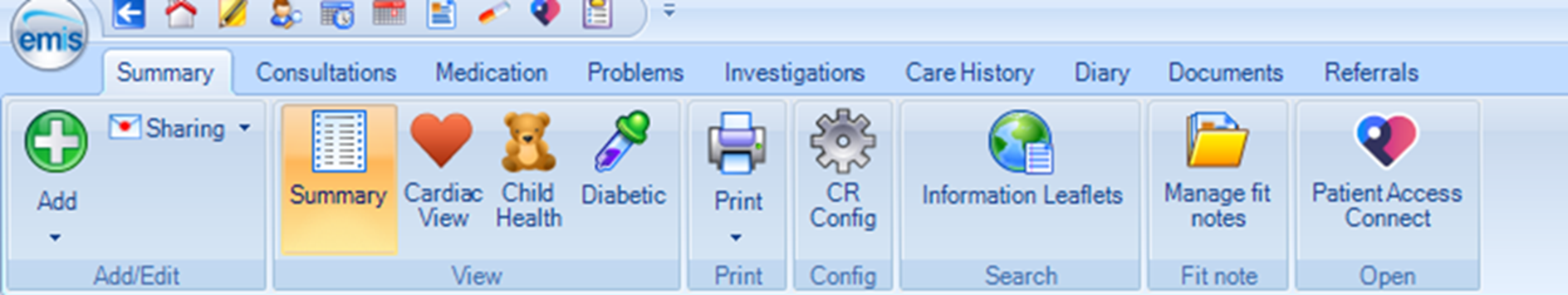 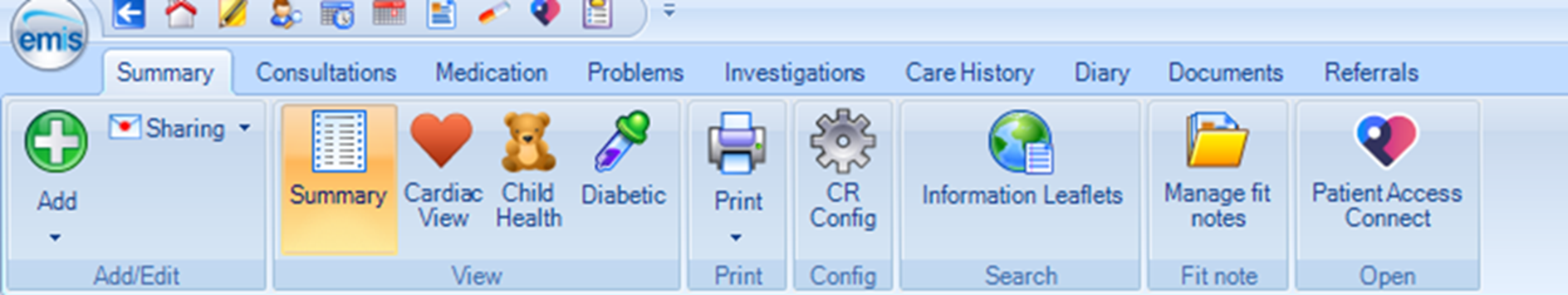 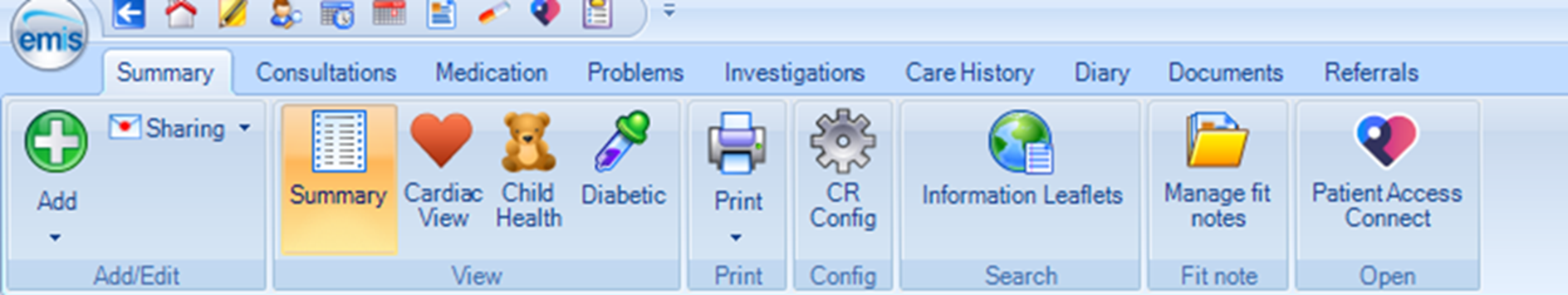 [Speaker Notes: Some FH coded patients may not be under a lipid clinic or discharged back to primary care. 
May have other problems? High risk of CVD? 
May have been coded FH inappropriately. 
May need to investigate further. 

Problems – may have just been coded as FH beacase TC was >9 – but actually had diabetes etc. 

Correct clinic/treatment/test]
Outcome of Coded FH Desktop Review
Do they have FH? Have they been tested? Has cascade testing been offered?

Do they meet criteria for FH testing? 

Cholesterol and treatment review. 

Do they need referring to a lipid clinic?
Case study
55 year old male
Highest total cholesterol 9.8 
Highest LDL-C 6.5 
Current LDL-C 3.8 
Triglycerides 0.8 
Corneal arcus
Angina 
Atorvastatin 40mg – unable to tolerate higher dose 
Uncle had MI aged 47 
HBA1C 41 
BMI 27 
Liver, renal and thyroid function normal 

https://www.mdcalc.com/dutch-criteria-familial-hypercholesterolemia-fh 
www.mdcalc.com/simon-broome-diagnostic-criteria-familial-hypercholesterolemia-fh
Case study review
Bloods: fasting lipids, renal, liver function, thyroid function, HBA1C 
Family history questionnaire 
Fulfil Simon Broome/Dutch Lipid Criteria
Treatment review:
Modifiable risk factors: lifestyle, diet, exercise, smoking & alcohol
Statin intolerance pathway 
Consider starting ezetimibe +/- bempedoic acid 
Angina – interventional cardiology referral?
Refer for FH testing
[Speaker Notes: Highlight – opportunity to review treatment – escalate and refer as needed.]
Results of pilot so far
Number of individuals identified by UCLPartners searches at each of the Pilot PCNs including the number of individuals already with genetically confirmed FH
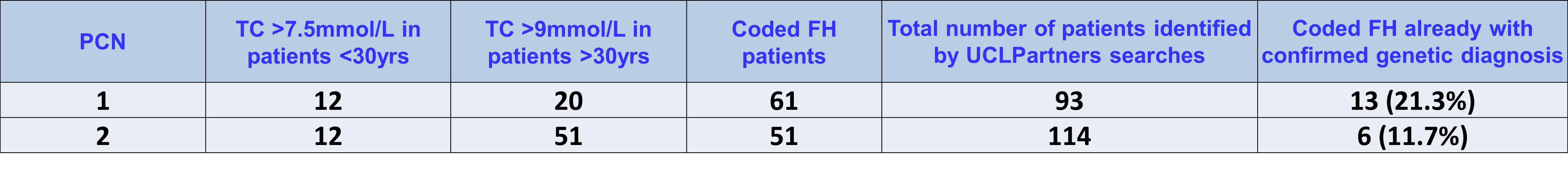 [Speaker Notes: Hopefully not overwhelming numbers of patients to review – review effectively and refer appropriate patients.]
Digital Resources to Support Self-Management: Cholesterol
Heart UK resources:  Healthy Eating, blood fats explained, understanding cholesterol, and Familial Hypercholesterolemia 
British Heart Foundation resources: Understanding Cholesterol
Diethttps://www.heartuk.org.uk/downloads/health-professionals/publications/blood-fats-explained.pdf
Providing information and recipes for easy ways to eat better from the ‘One You’ website
NHS advice on lowering cholesterol levels
Smoking cessation: NHS support, stop smoking aids, tools and practical tips
Exercise
NHS ‘One You’
iPrescribe app offers a tailored exercise plan by creating a 12-week exercise plan based on health information entered by the user
Getting active around the home: tips, advice and guidance on how to keep or get active in and around the home from Sport England
Dance to health: Online dance programme especially tailored to people over 55 years old
Alcohol
Heart UK alcohol guidance 
NHS Drink Less guidance
Mental Health :Tips and suggestions for looking after your mental health 
Peer support:Communities of people living with high cholesterol
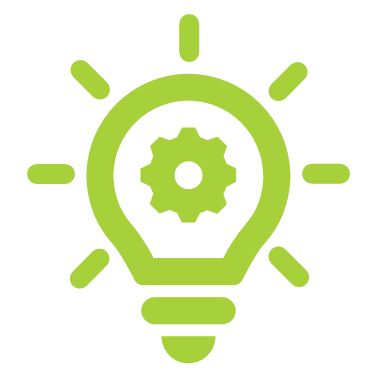 References and Further Information
Collins et al Lancet 2016; 388: 2532–61

NHS England statin intolerance pathway

NHS England summary of lipid management national guidance

NICE cardiovascular disease clinical guidance

NICE secondary prevention clinical guidance

European Heart Journal, Volume 37, Issue 29, 1 August 2016, Pages 2315–2381

Summary of National Guidance for Lipid Management for Primary and Secondary Prevention of CVD – AAC Subgroup March 2020
FH Screening training for Primary Care
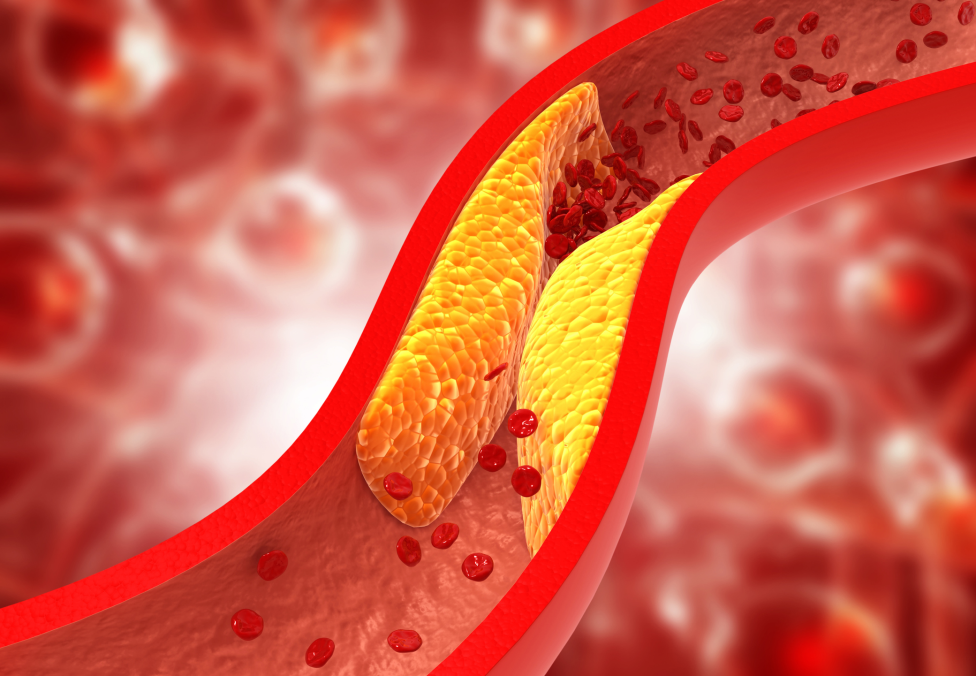 RCGP FH training available: 
https://elearning.rcgp.org.uk/course/info.php?id=487 

Module 1 provides GPs and other Health Care Professionals with information about the causes and consequences of FH, how they can identify those in their practice most likely to have FH, and how these patients and their relatives should be managed. 

Module 2 covers the genetic causes of FH in more detail, the ongoing study into identifying FH in infants, and describes novel lipid-lowering agents.
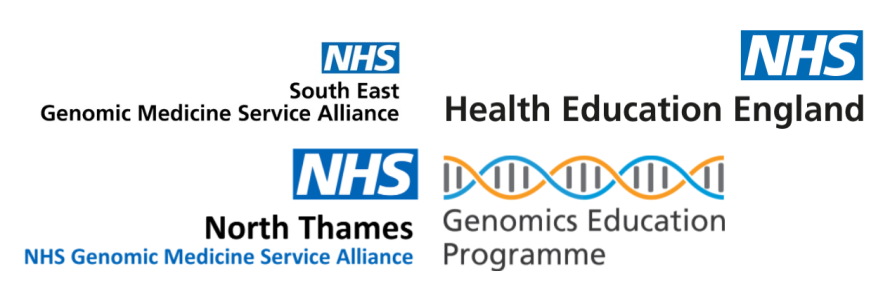 Did Mona Lisa have FH?
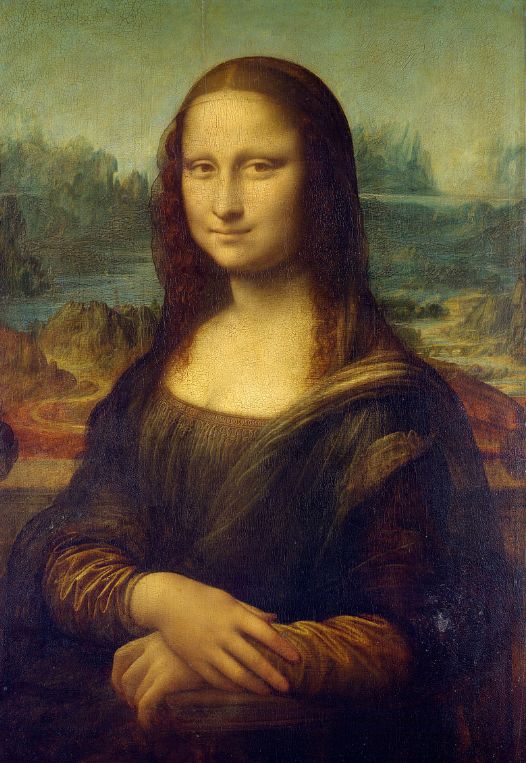 Died aged 37 of unknown causes 
Portrait painted in 1506 may be the the first evidence of FH
Was not formally described until 1852 by Addison and Gall
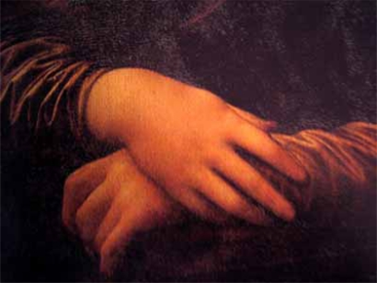 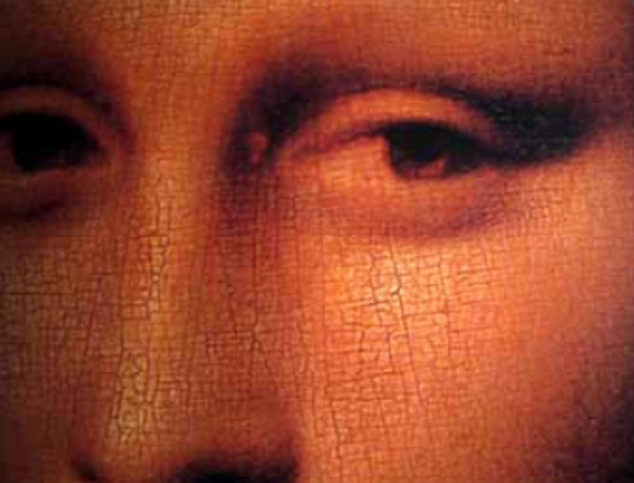 Thank you